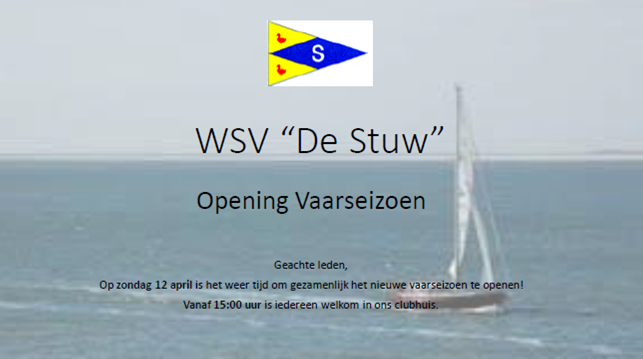 Sluiting vaarseizoenZondag 5 november 15 uur!
Vanaf zondag 5 november wordt het weer rustig op het water, vanaf dan is ons vaarseizoen weer officieel ten einde.
Iedereen is vanaf 15 uur van harte welkom om onder het genot van een hapje en een drankje het seizoen gezellig af te sluiten.